Best Practices for Nonprofit Boards
Presented by:

Kathleen McDermott 
McKinley Carter Nonprofit Advisory Services
[Speaker Notes: As we all know, the Executive Director is hired by the Board of Directors to be the caretaker of the organization’s mission. Important to be objective about the fact that the organization is separate from you. 

This portion of the training
Leadership vs Management
Core Competencies
Happy & Healthy]
Characteristics of an Effective Board
Passion for the organization’s mission 
Agenda that is big-picture and steers away from micromanagement
Cultivates a healthy relationship with the Executive Director, built on trust,  transparency, and good communication
Can realistically determine the financial resources needed and be willing to help obtain these resources
Results oriented, strategic
Creates a culture of inclusion and builds consensus
Commitment to self-reflection, evaluation, and improvement
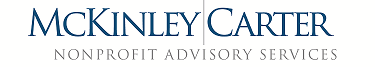 [Speaker Notes: There is no set in stone characteristics of an effective board. These characteristics may differ from one organization to the next. 

In addition, these may differ from the general roles and responsibilities of a board member, which we will review shortly

Some of the characters I value are….


What are some of the characteristics all of you value? 


Recommend taking the list back with you and sitting down with your board chair to define those characteristics of value to your organization and sharing them with the full board.]
Group Discussion
What characteristics are important to you and your organization?
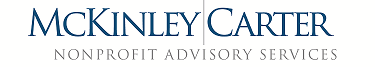 Board Roles and Responsibilities
Ensure legal and ethical integrity
Protect assets and provide proper financial oversight including financial reporting, audit process, internal controls and legal compliance
Select, support and evaluate the chief executive and determine the level of compensation.
Build a competent and diverse board. Adhere to board practices and evaluations. 
Ensure inclusiveness and diversity for the organization.
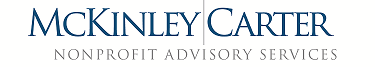 Board Roles and Responsibilities
6.     Ensure proper policies are in place
Enhance the organization's public standing
Ensure effective planning 
Monitor programs and services. 
Ensure adequate financial resources including assisting with fundraising on behalf of the organization
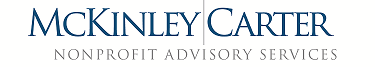 Board Role in Fundraising
Give an annual gift (in addition to the support of events)
Attend events
Participate in some fund raising task every year (not just attend events)
Identify and Cultivate relationships for the organization (friend raise)
Also help thank donors
Ask if comfortable
Sign annual appeal letters and follow-up
Discuss fundraising at every meeting
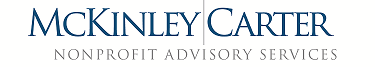 Building an Effective Board
Board Diversity
	1) Areas of Expertise 	
	2) Resources 
	3) Connections
	4) Personal Style
		Visionary, Strategic, Technical
	5) Demographics
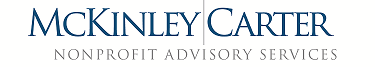 Board Diversity Exercise
Complete a Board Recruitment Matrix
“Used with permission of BoardSource. For more information about BoardSource, visit www.boardsource.org or call 800-883-6262. Content may not be reproduced or used for any purpose other than that which is specifically requested without written permission from BoardSource.”
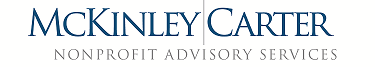 Board Member Recruitment
Be clear on who has influence in the recruitment process
What do your by-laws state?
Identify candidates who can fill the gaps
Meet with candidates in advance to share expectations, determine interest
Board Chair or Nominating Chair makes recommendation to full board
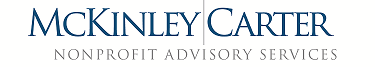 Board Orientation / Training
Board of Directors Information
Board contact list
Board member position descriptions
Board committees and descriptions
Board responsibilities
Board assessment
A copy of the by-laws
Conflict of interest statement
Confidentiality agreement
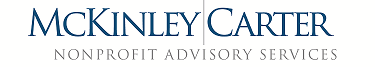 [Speaker Notes: 6 Questions Blog Handout and Checklist]
Board Orientation / Training
Board Meeting Information 
Most recent board meeting minutes (at least one month but up to three months back)
List of upcoming board meetings and key events
Next board meeting agenda

Organization Information
A description or copy of the organization’s history, mission, and vision
A brochure or description of key programs and facilities
A brochure or description of key fundraising initiatives
Organizational chart and job descriptions of key personnel
A list of key policies
Financial statements (including budget, most recent monthly financials, and most recent audit)
Most recent Strategic Plan
Annual Report
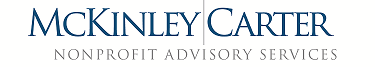 [Speaker Notes: 6 Questions Blog Handout and Checklist]
QuestionsAnswersDiscussion
Contact Information
Kathleen McDermott

Director of Nonprofit Advisory Services 
& Business Development Manager

McKinley Carter Wealth Services
304-230-2400
kmcdermott@mc-ws.com
Notes and Disclosures
Materials in this presentation contain information that includes or is based upon forward-looking statements within the meaning of the Securities Litigation Reform Act of 1995. Forward-looking statements relate to expectations or forecasts of future events. You can identify these statements by the fact that they do not relate strictly to historical or current facts. They use words such as "anticipate," "estimate," "expect," "project," "intend,” "plan," "believe," and other words and terms of similar meaning in connection with a discussion of potential future events, circumstances or future operating or financial performance. Consequently, no forward-looking statement can be guaranteed, and forward-looking statements may be adversely affected by factors, including general market conditions, federal and state regulations and legislation, manufacturing issues, litigations and investigations.
Projections or other information generated regarding the likelihood of various investment outcomes are hypothetical in nature, do not reflect actual investment results and are not a guarantee of future results. Assumption used or shown may be based on information provided and reviewed by the client. Those assumptions must be reconsidered on a frequent basis to ensure that results are adjusted accordingly since any alteration in assumptions can have a significant impact on projections. Any inaccurate or incomplete representation by the client of any facts or assumptions used herein will invalidate the projections. Actual results may also vary to a material degree due to external factors beyond the scope and control of the projections and assumptions in this report. 
The results portrayed reflect certain share classes of mutual funds that may not be available in the future. Expense ratio differentials under these circumstances may negatively impact actual performance. The investment manager reserves the right to change funds included in the model and/or share classes in a mutual fund in its sole discretion. Expense ratio differentials may occur with respect to substituted funds and/or share classes. 
There are no guarantees investment objectives will be met; ETF’s trade like stocks, are subject to investment risk and will fluctuate in market value; Foreign investments involve greater risks than US investments, including political and economic risks and the risk of currency fluctuation, all of which may be magnified in emerging markets; Small company issues can be subject to increased volatility and considerable price fluctuations; REIT funds may be subject to a high degree of market risk due to lack of industry diversification. REIT funds may be subject to other risks including, but not limited to, changes in real estate values or economic conditions, credit risk and interest rate fluctuation and changes in the value of the underlying property owned by the trust and defaults by borrowers.
Code of Ethics
The Firm has adopted this code of ethics (the “Code of Ethics”) in compliance with Rule 204A-1 under the Advisers Act in order to specify the standard of conduct expected of its Associated Persons. The Firm will describe its Code of Ethics to clients in writing and, upon request, furnish clients with a copy of the Code of Ethics. All Associated Persons of the Firm must comply with applicable federal securities laws. In particular, it is unlawful for the Firm and any Associated Person, by use of the mails or any means or instrumentality of interstate commerce, directly or indirectly: 

To employ any device, scheme or artifice to defraud any client or prospective client of the Firm; 
To engage in any transaction, practice, or course of business which operates or would operate as a fraud or deceit upon any client or prospective client of the Firm; or 
To engage in any fraudulent, deceptive, or manipulative practice. 

In adopting this Code of Ethics, the Firm recognizes that it, and its affiliated persons owe a fiduciary duty to the Firm’s client accounts and must (1) at all times place the interests of Firm clients first; (2) conduct personal securities transactions in a manner consistent with this Code of Ethics and avoid any abuse of a position of trust and responsibility; and (3) adhere to the fundamental standard that Associated Persons should not take inappropriate advantage of their positions. In addition, the Firm and its Associated Persons must comply with all applicable federal securities laws, which shall generally be explained in the Firm’s Compliance Manual. Associated Persons must report any violations of the Code of Ethics to the Firm’s Chief Compliance Officer. 
McKinley Carter Wealth Services, Inc. (“McKinley Carter”) is an SEC-registered investment adviser. For additional information about McKinley Carter, including fees and services, send for our disclosure brochure as set forth on Form ADV using the contact information herein. Please read the disclosure brochure carefully before you invest or send money.